Approaches to Evangelization
2011 Clergy Conference
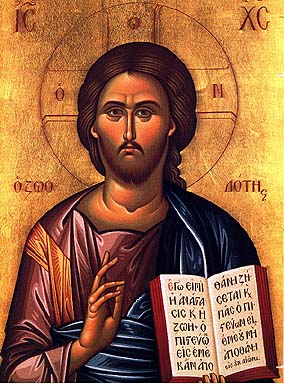 Opportunities for Evangelization
Evangelization, then, has different implications depending on our relationship to Jesus and his Church. 
For those of us who practice and live our Catholic faith, it is a call to ongoing growth and renewed conversion.
For those who have accepted it only in name, it is a call to re-evangelization. 
For those who have stopped practicing their faith, it is a call to reconciliation.
Opportunities for Evangelization
For children, it is a call to be formed into disciples through the family's faith life and religious education. 
For other Christians, it is an invitation to know the fullness of our message. 
For those who have no faith, it is a call to conversion to know Christ Jesus and thus experience a change to new life with Christ and his Church.

(Go and Make Disciples, U.S. Catholic Bishops)
Four-Scenario Faith Formation & Evangelization
Opportunities for Evangelization
Through Faith Formation:
Whole Community & Intergenerational Faith Formation
Family Faith Formation
Through Sacraments, Milestones, & Rites of Passage
Through Sunday Worship
Through the Use of Digital & Web 2.0 Technologies 
Through Targeted Initiatives
Evangelization with the “Spiritual but Not Religious” & the “Unaffiliated and Uninterested”
Evangelization with the “Participating Occasionally but Not Spiritually Committed” 
Empowering People of Vibrant Faith to Share their Faith with Others
Presentations
Intergenerational/Whole Community Evangelization & Faith Formation
Parish Presentation: Sacred Heart, Southbury  
Parish Presentation: St. Mark, West Hartford
Family Evangelization & Faith Formation
Parish Presentation: Assumption, Woodbridge
Evangelization & Faith Formation with Hispanic Communities 
Parish Presentation: St. Rose, Meriden
Evangelization & Faith Formation using Web Technologies 
Parish Presentation: St. Peter Claver, West Hartford
Think in the Four-Scenarios
Empowering the Community to Share their Faith
Evangelization is…
“The heart of evangelism is having an alive relationship with God, being part of a church you love, and caring that people outside the church find what you’ve discovered.”
(Martha Grace Reese)
Empowering the Community to Share their Faith
Step One. Church Leader’s Study: Unbinding the Gospel
Step Two: All-Church Saturation Study: Unbinding Your Heart: 40 Days of Prayer & Faith Sharing. 
six-week, small group program
pray each day’s scripture and prayer exercise and work with a prayer partner
study a chapter of the book with their small group
worship with sermons, music, and prayers centered on the week’s chapter
Empowering the Community to Share their Faith
Step Three: An Experiment in Prayer and Community: Unbinding Your Soul. 
a no-obligation experience of substantial spiritual discussion, prayer and community for people who aren’t connected with a church  
each church member invites 1 friend/family member into a four-week small group experience with short study chapters, an individual prayer journal, prayer partner activities, and group exercises
each church members invites their friend/family member to participate in church life (Sunday worship, programs, etc.)
Evangelization & Sunday Worship
Extend Worship into Everyday Life
Extend Worship into Everyday Life
Creating Pathways for Spiritual Growth
Christianity 101
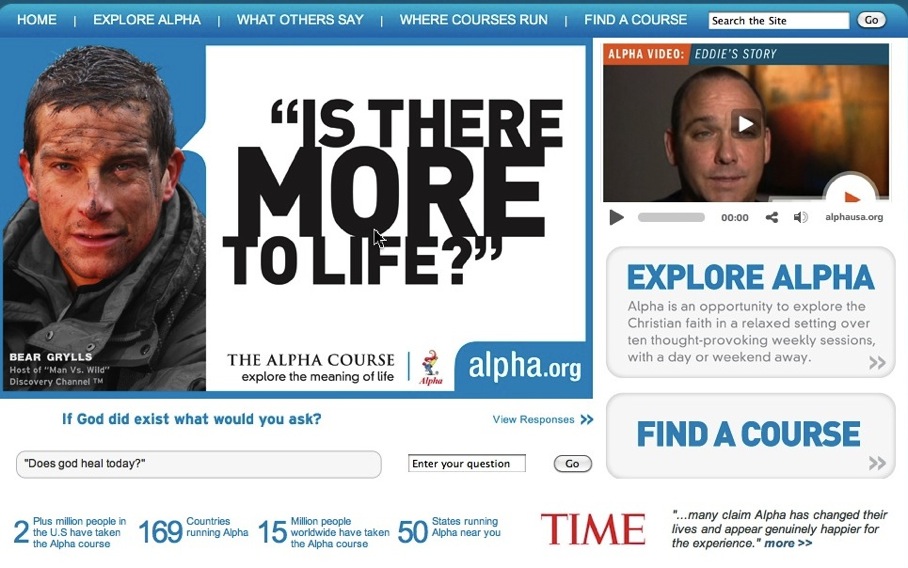 Christianity 101
Introduction Dinner: Is there more to life than this?
 Week 1: Who is Jesus?
 Week 2: Why did Jesus die?
 Week 3: How can we have faith?
 Week 4: Why and how do I pray?
 Week 5: Why and how should I read the Bible?
 Week 6: How does God guide us?
 Week 7: How can I resist evil?
 Week 8: Why & how should we tell others?
 Week 9: Does God heal today?
 Week 10: What about the Church?
 Weekend: Who is the Holy Spirit? What does the Holy Spirit do? How can I be filled with the Holy Spirit? How can I make the most of the rest of my life?
Catholicism 101
Our Lady of Soledad Catholic Parish
Mini-Retreat 101: “Catholics Alive!”  
“What does it mean to be a follower of Christ?” 
Mini-Retreat 201: “Alive and Growing Spiritually!” 
maturing in the Catholic faith
Mini-Retreat 301: “Alive and Gifted!”
discerning how to serve God in ministry
Mini-Retreat 401: “Alive in the World!” 
living as witnesses for Christ, as contagious Catholic Christians
Mini-Retreat 501: “Alive to Praise God!” 
Catholic worship and the sacraments
Catholicism 101
Spirituality: What’s the Buzz?
Who is Jesus?
Do We Need the Spirit?
Can I Accept God’s Mercy?
Can Mass Make My Life Meaningful?
The Church and Me
Paulist Evangelization Ministries
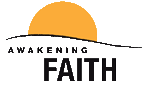 Catholicism 101
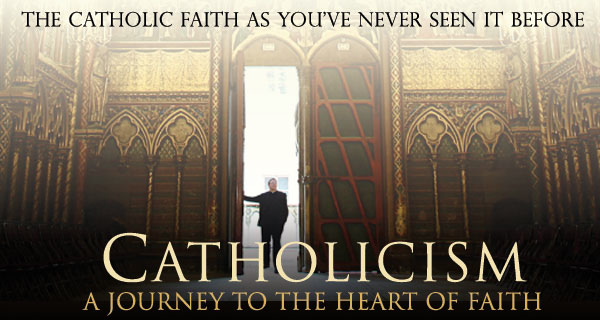 Sacraments
Baptism Process
Families in the First Decade of Life
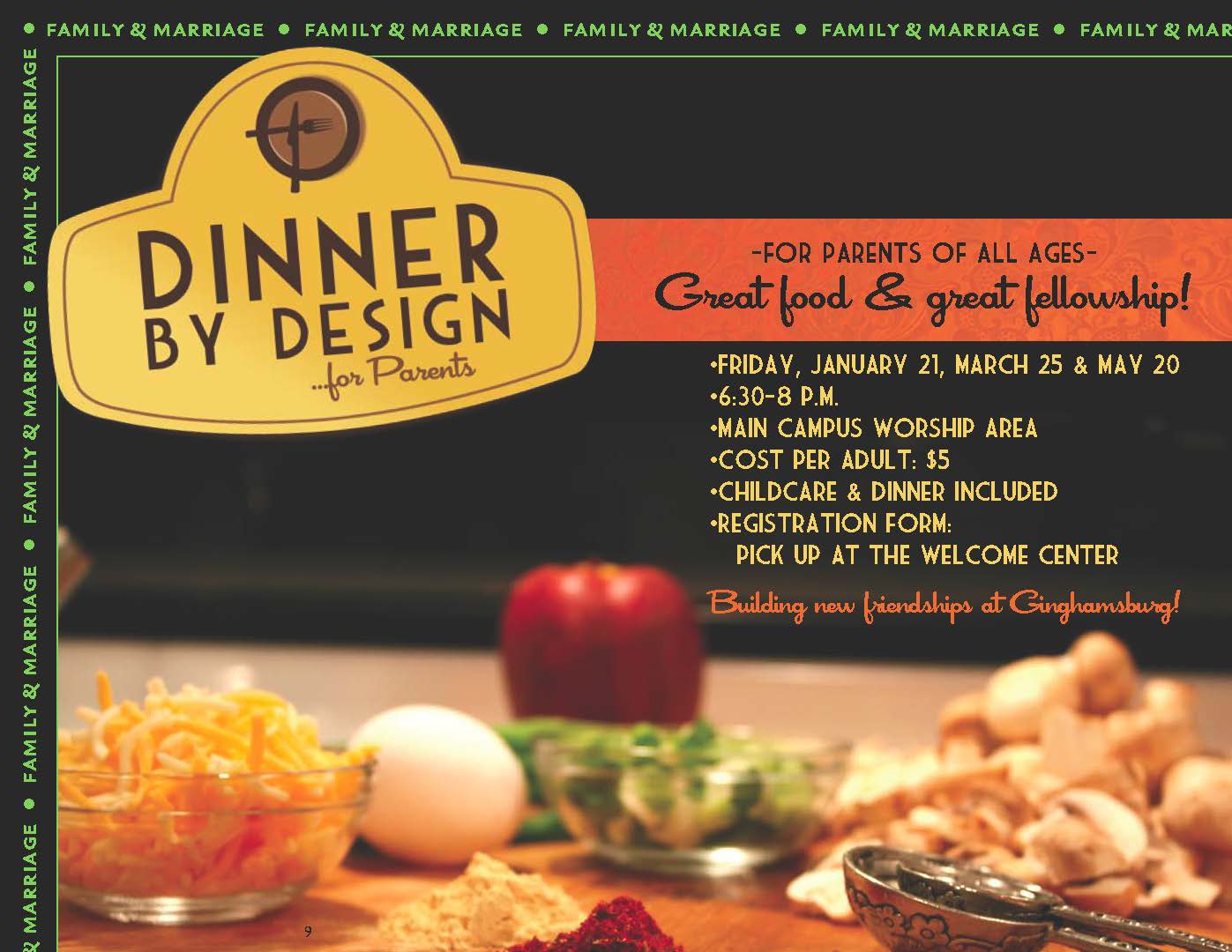 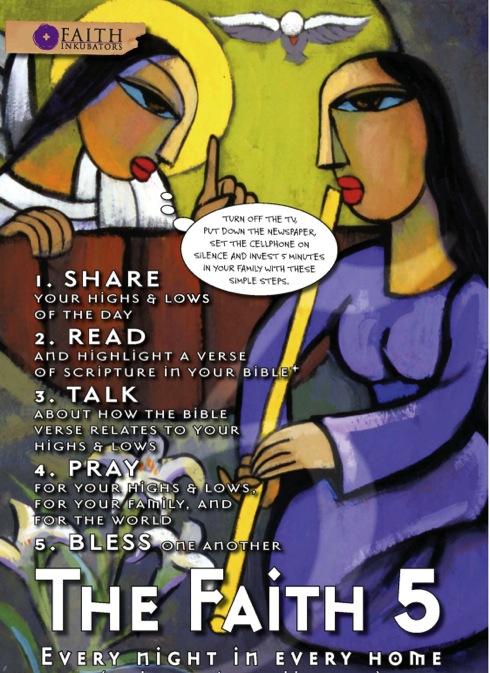 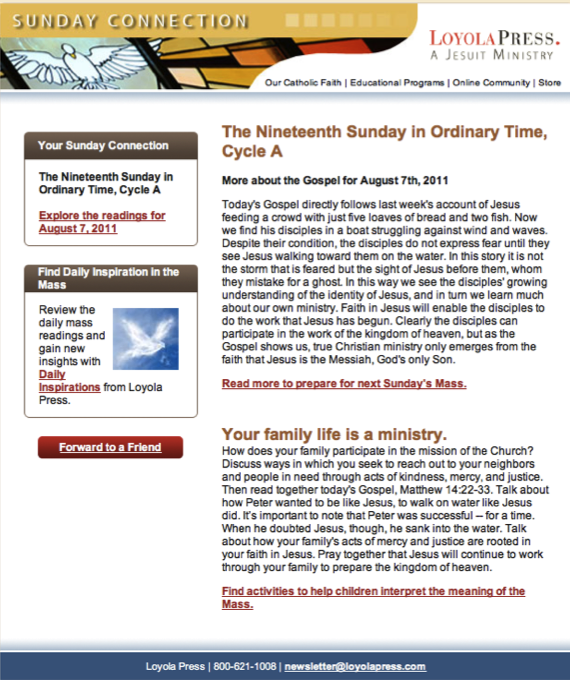 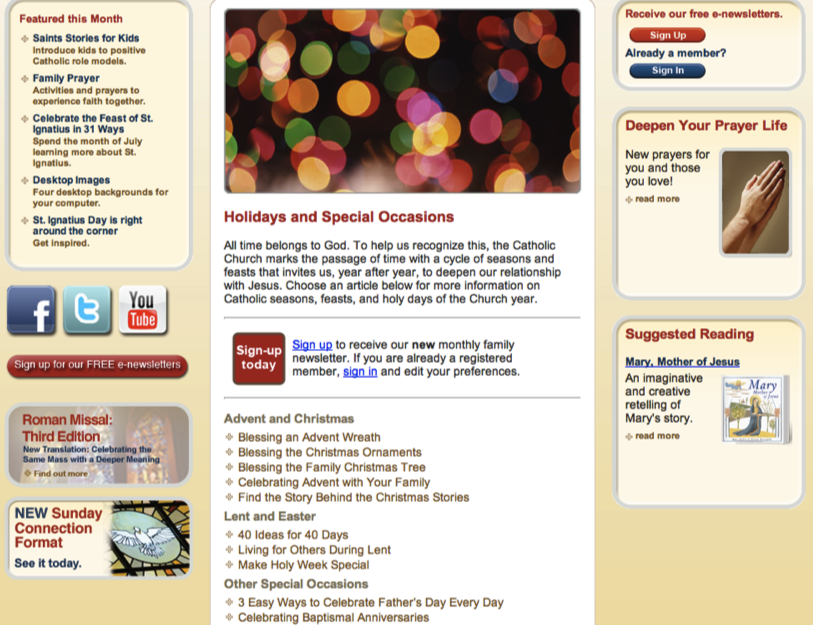 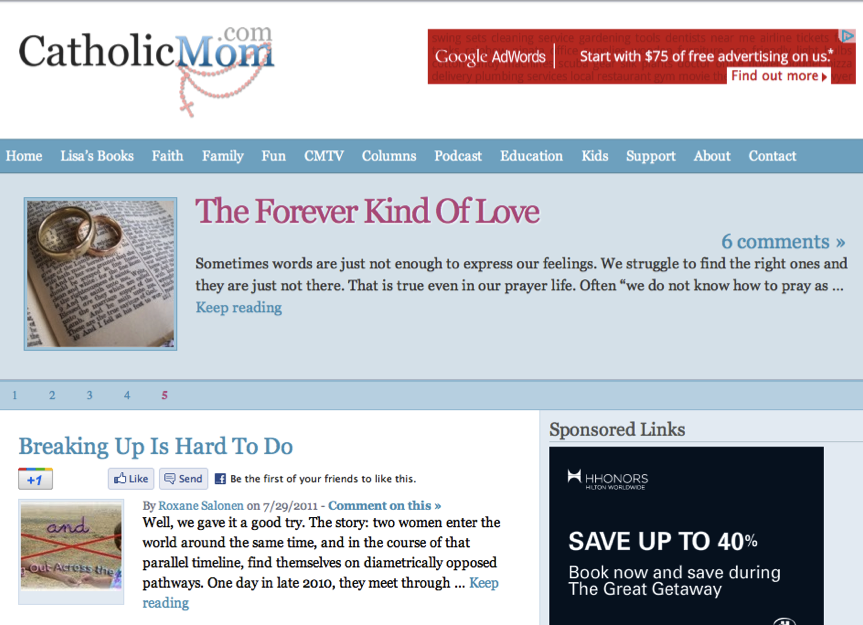 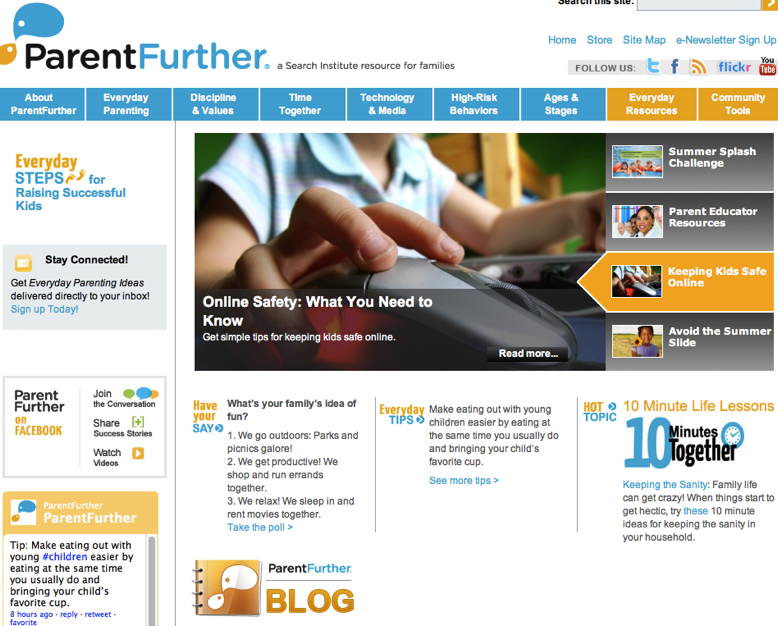 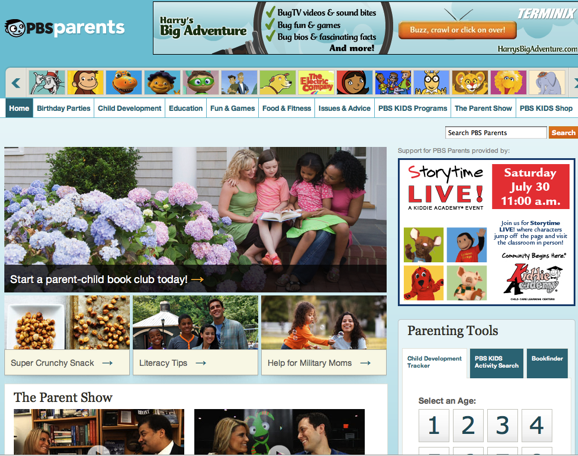 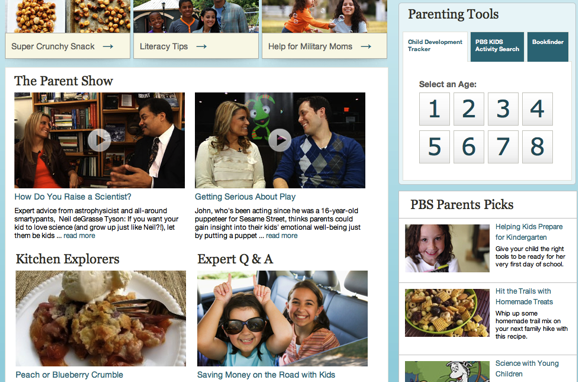 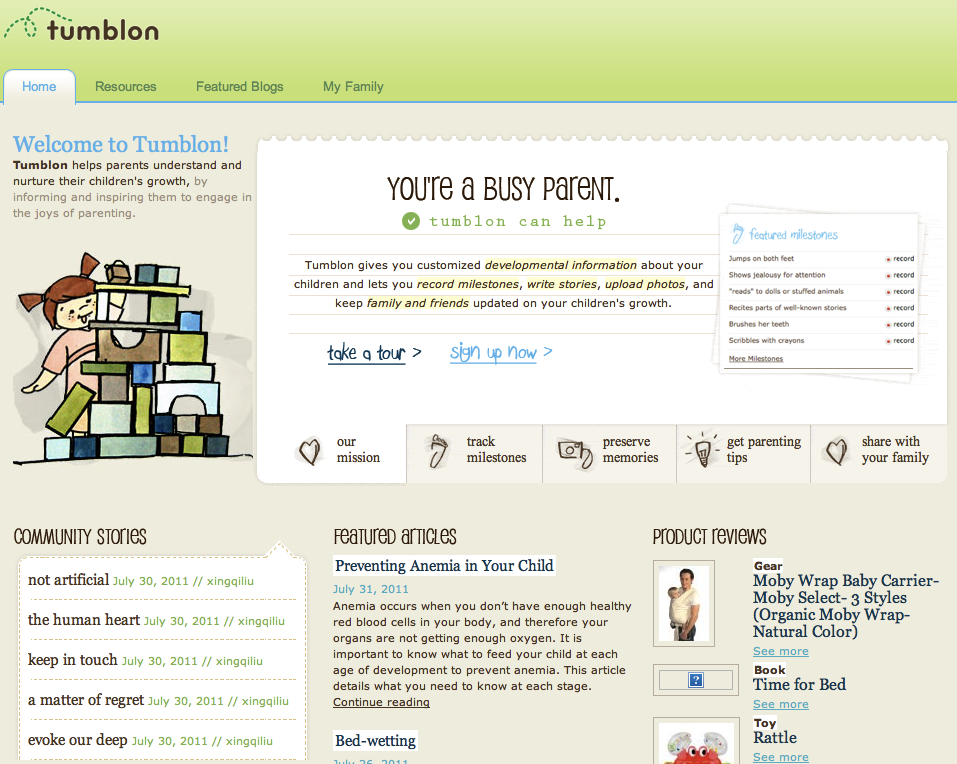 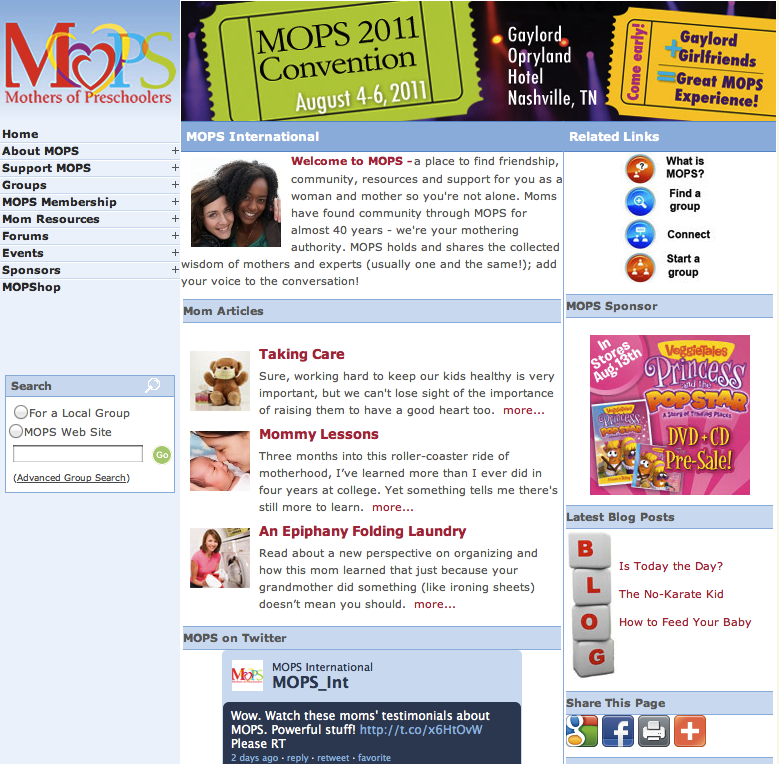 Family Faith Formation
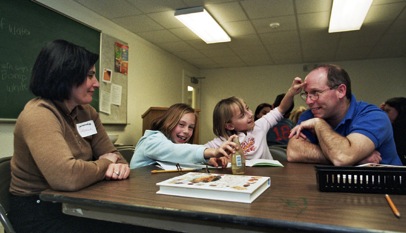 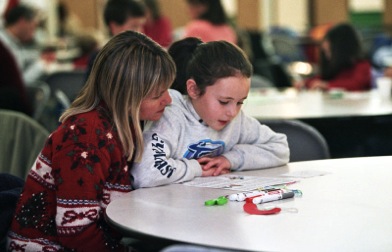 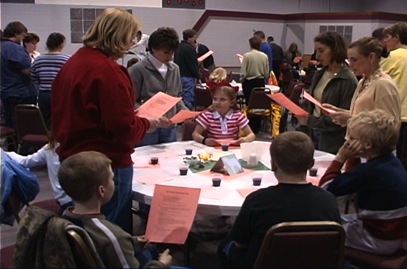 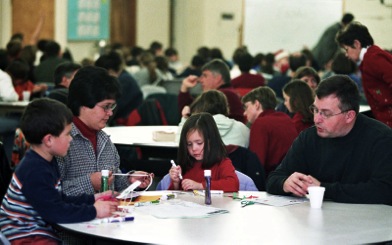 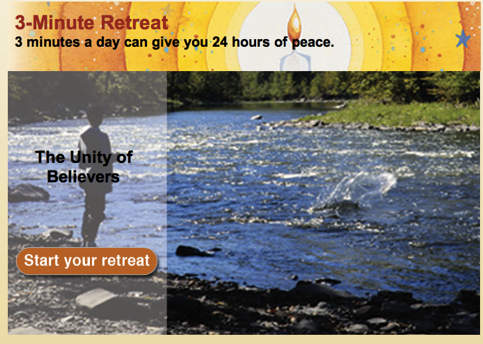 Apps
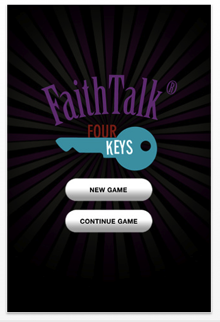 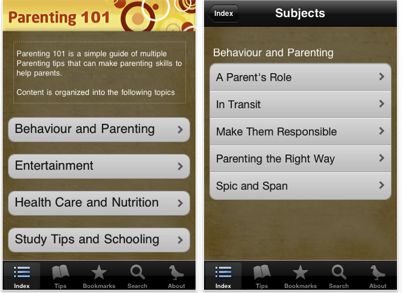 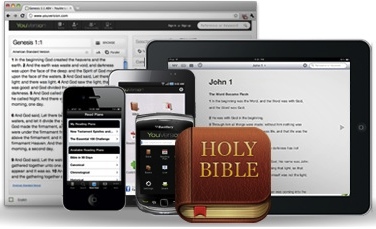 Eucharist Process
Marriage Process
Newly Married Couples
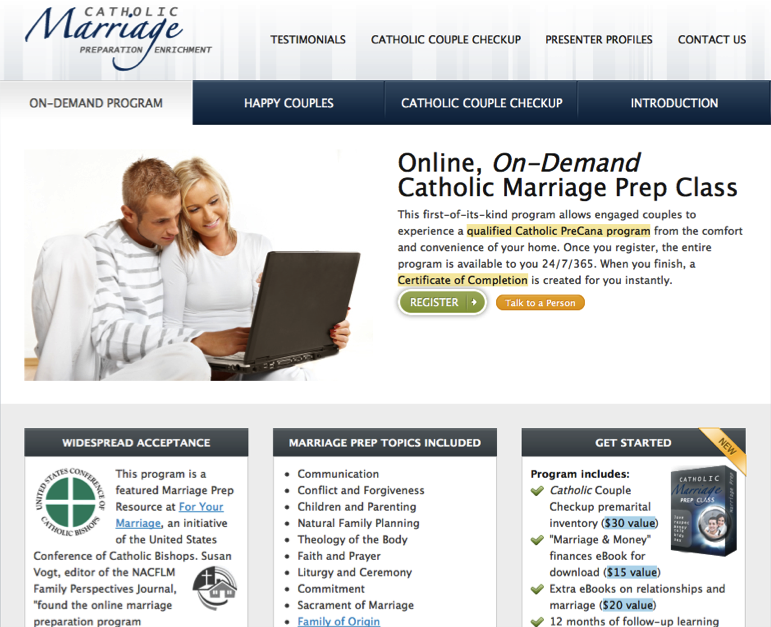 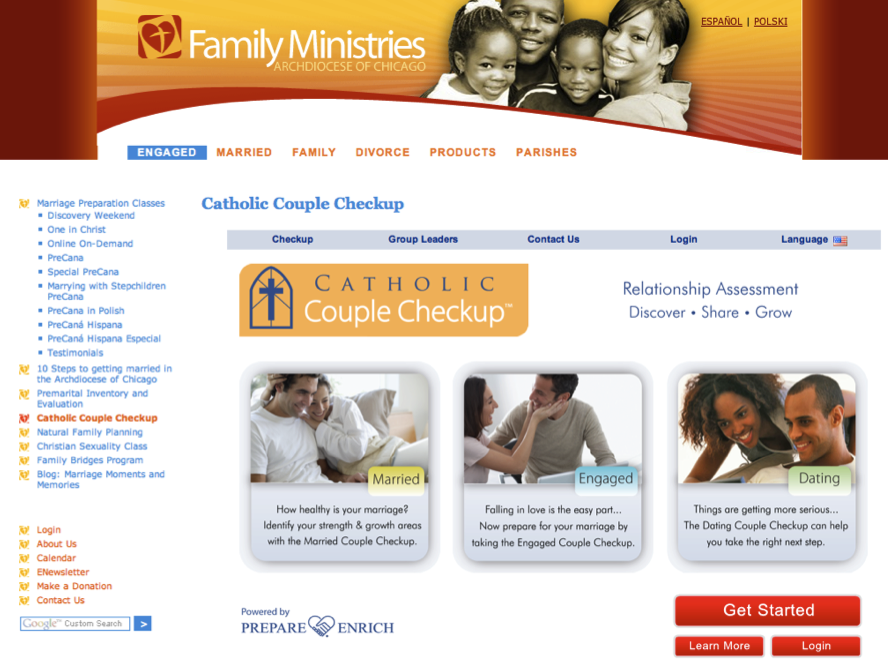 For Your Marriage
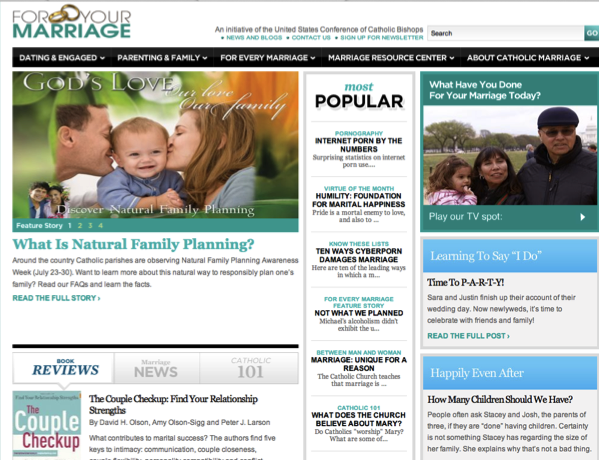 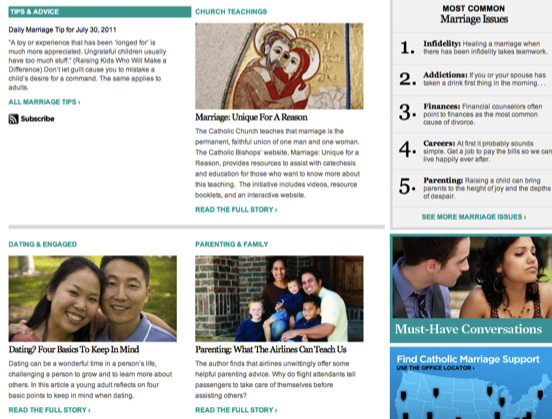 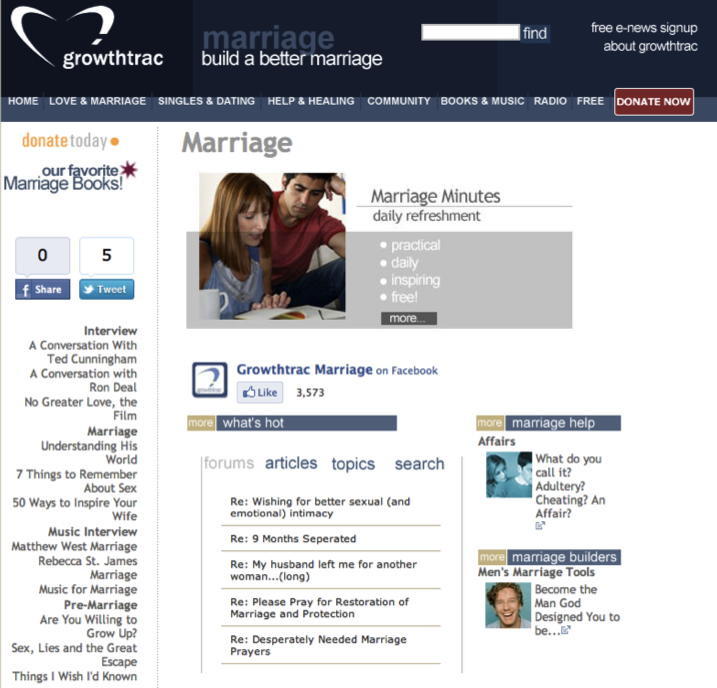 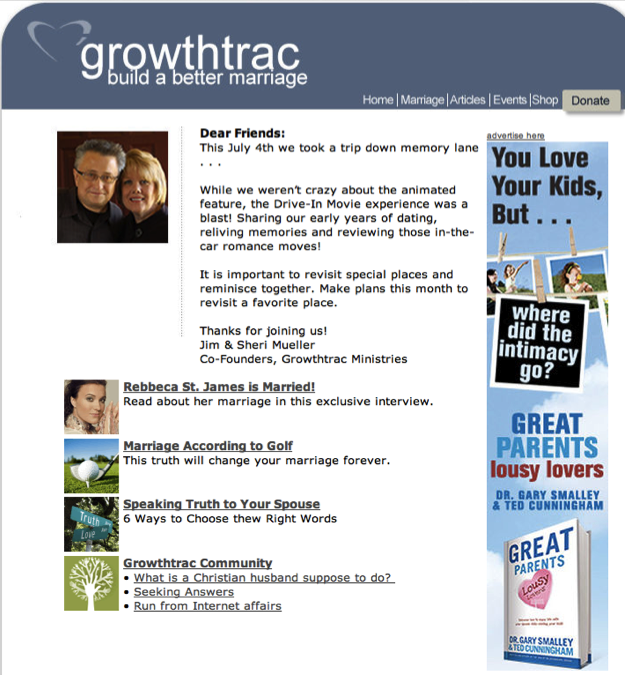 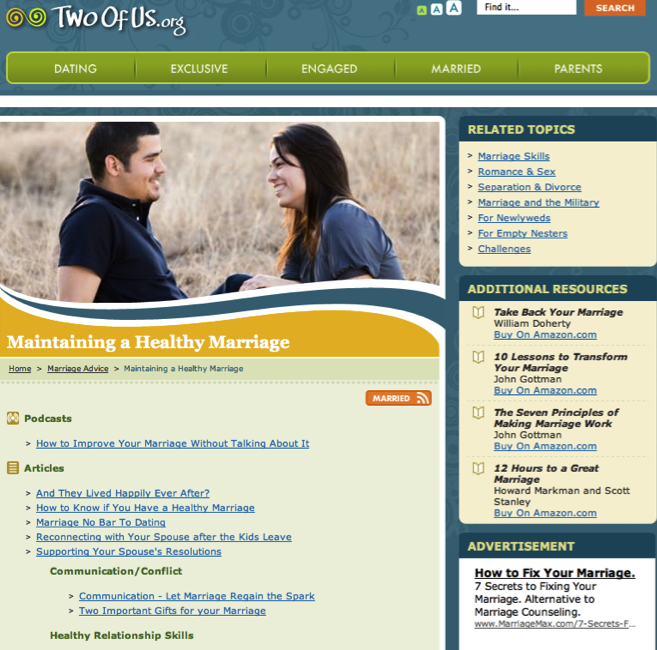 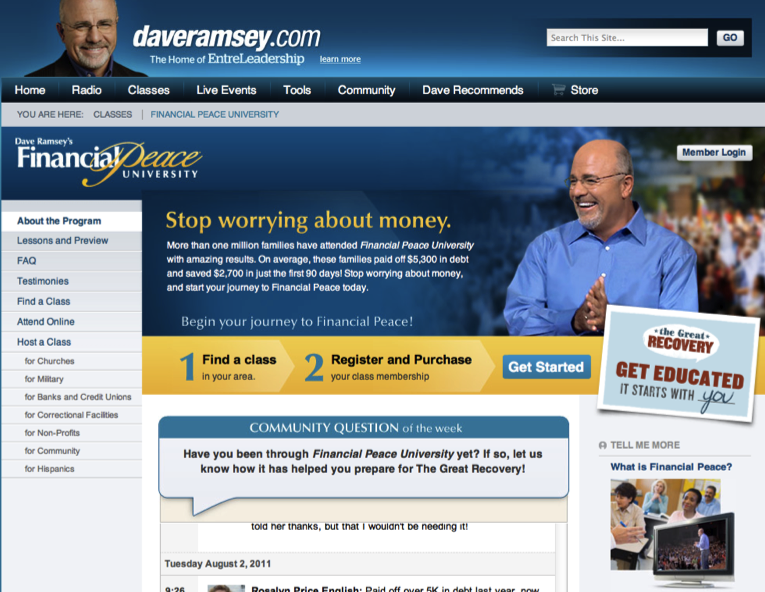 Example: Young Adult Faith Formation
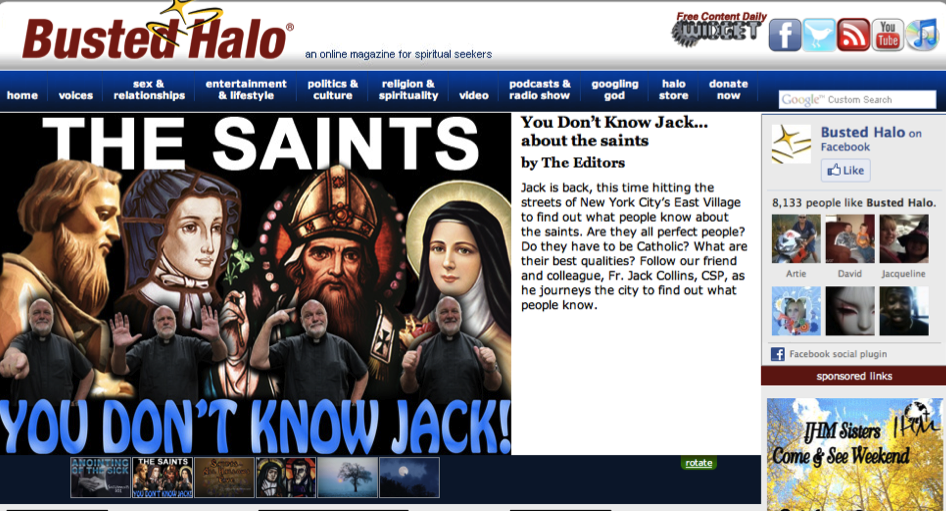 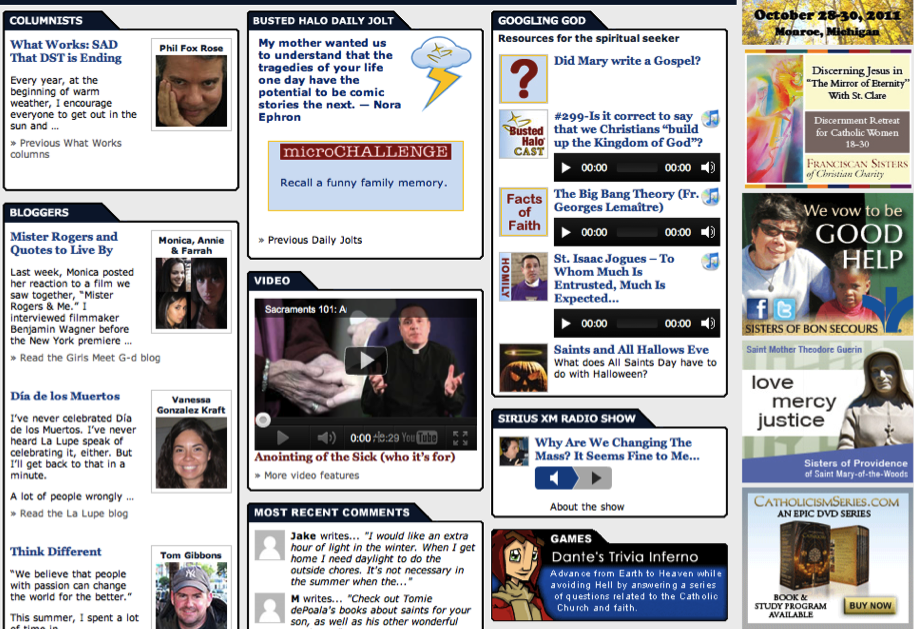 Example: Adult Faith Formation
iTunes U
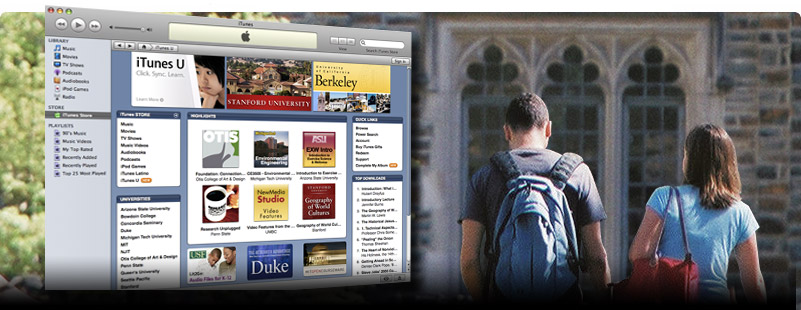 Online Courses
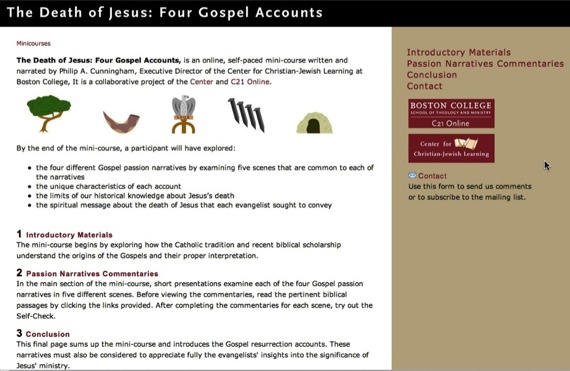 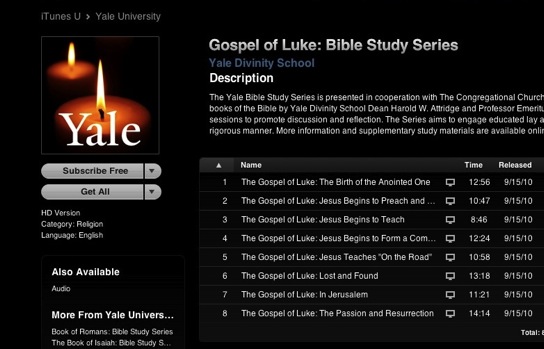 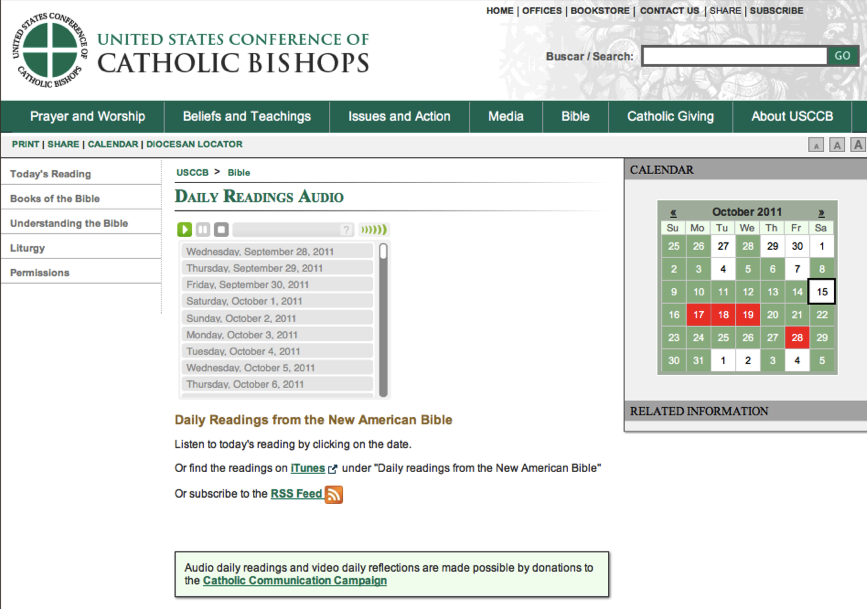 American Bible Society
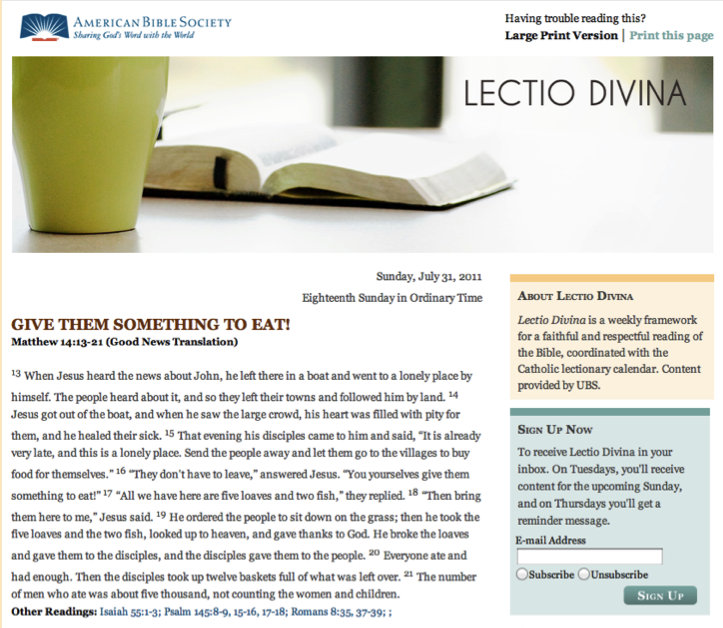 Sunday Connection
Loyola Press
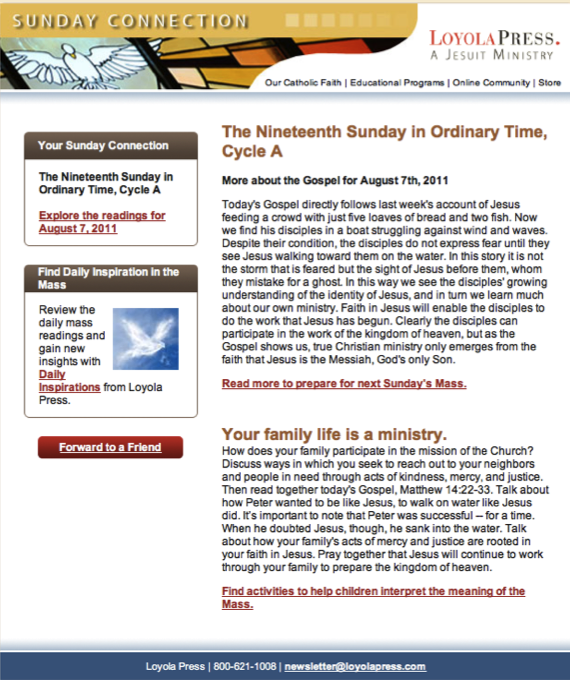 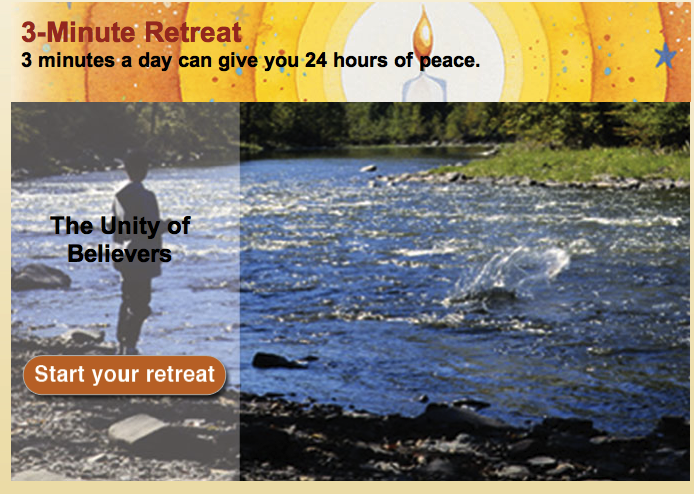 YouVersion Bible App
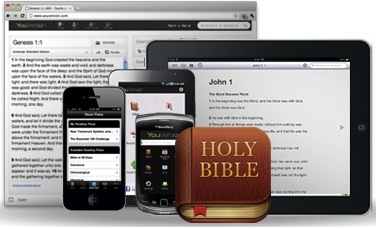 Bible Study, Small Groups
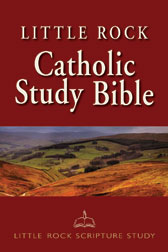 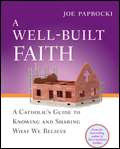 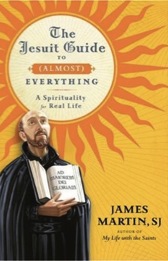 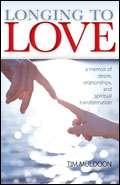 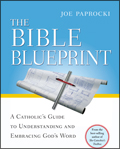 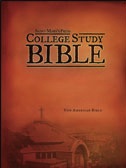 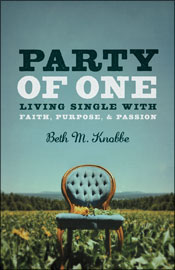 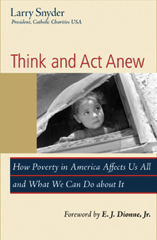 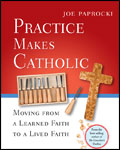 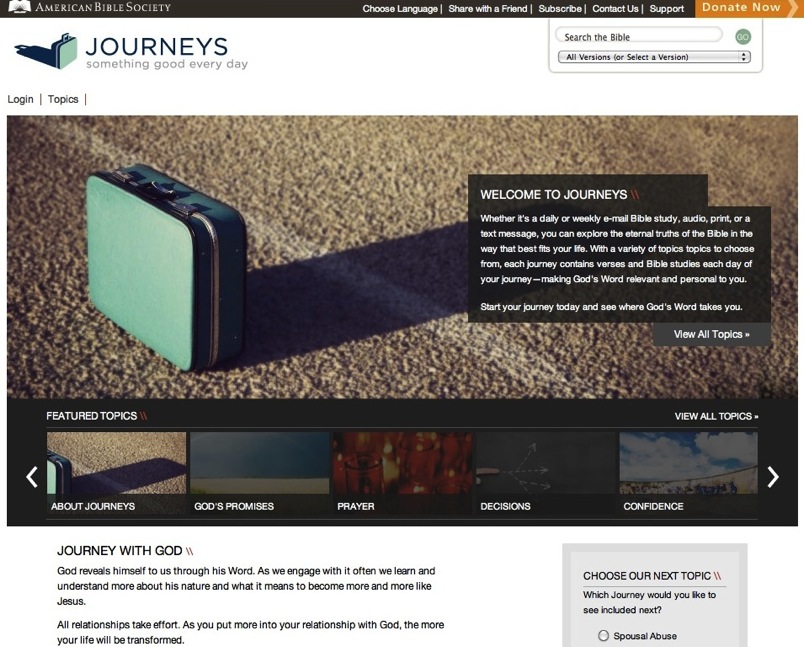 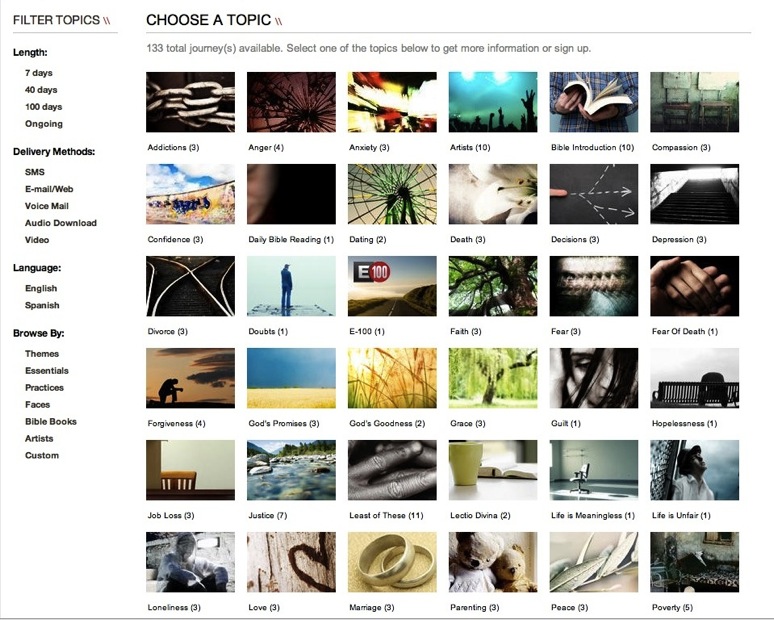 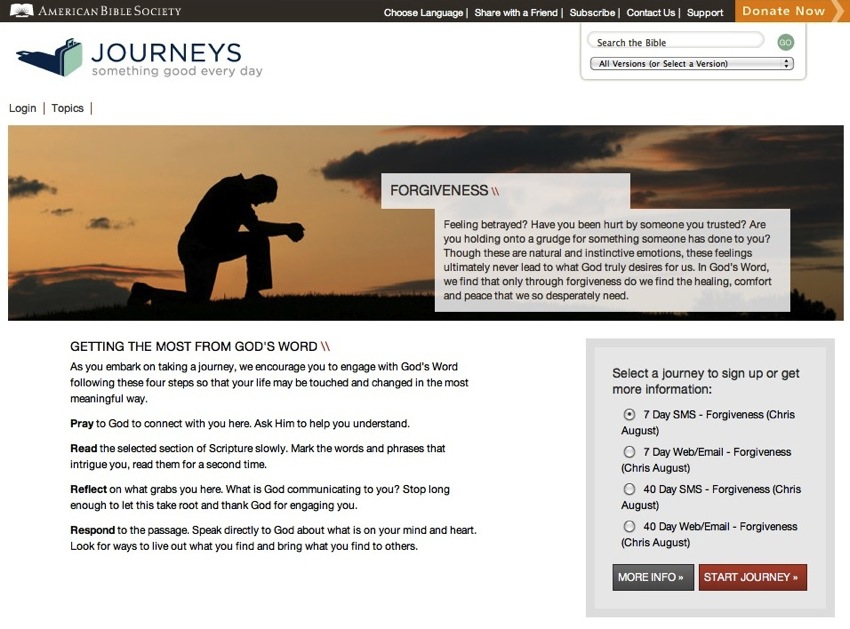 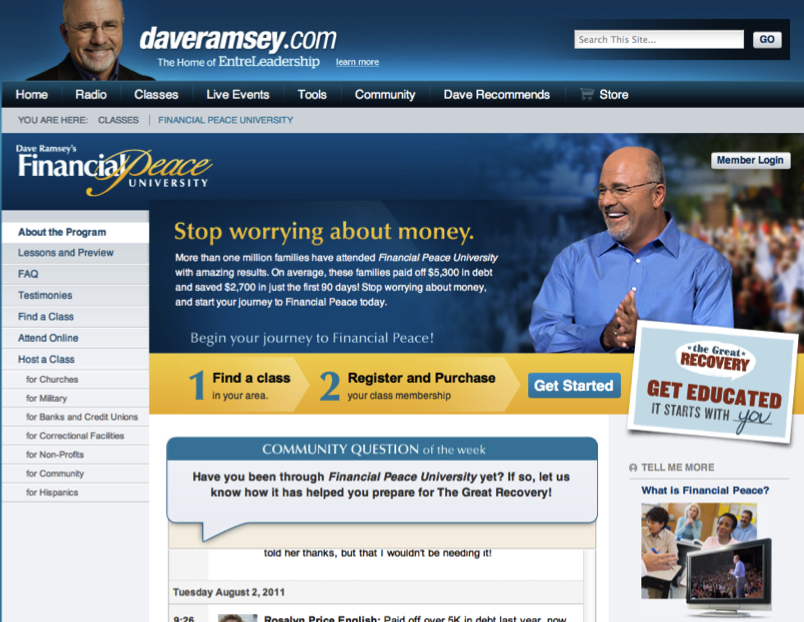 Service & Mission
Local and global
“Developmental” with increasing depth and scope:
introduction: several hours to a full day
short term: multi-day and local
weeklong and national mission trips
global expedition of one or more weeks
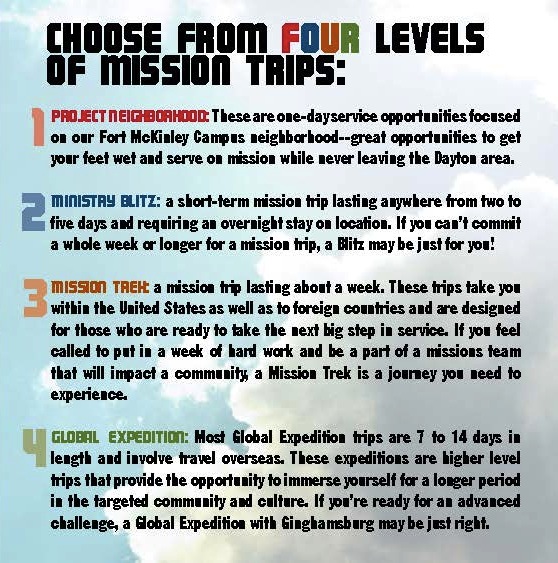 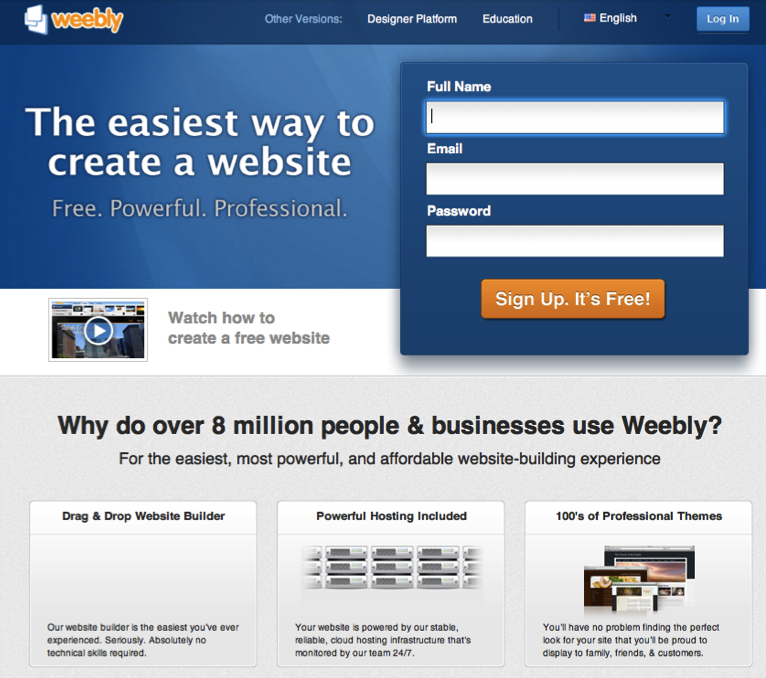